A Professzorok Batthyány Körének debreceni csoportja
A Professzorok Batthyány Köre debreceni csoportjának a névsora
1.  Bérces Attila
2.   Bitskey István
3.   D. Molnár István
4.   Engler Ágnes
5.   Gaál Botond
6.   Galuska László
7.   Győry Kálmán
8.   Hajdú Lajos
9.   Imre László
10. Lovas Rezső György
11. Nagy Péter 
12. Németh Norbert
13. Pethő Attila
14. Posta József 
15. Sápy Péter Győző
16. Solymosi László
17. Szántó Sándor
18. Szilágyi László
19. Pórszász Róbert
5 orvos
5 matematikus
3 irodalmár
2 kémikus
1 fizikus
1 teológus
1 történész
1 nevelésszociológus

5 akadémikus
14 MTA doktora
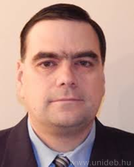 Dr. Bérces Attila1972 MatematikusDE Matematikai Intézet
Dr. Bitskey IstvánEger, 1941Irodalom- és művelődéstörténészakadémikus
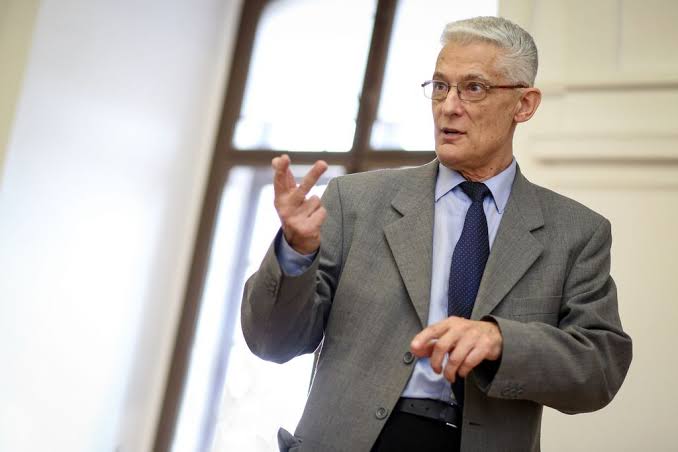 .
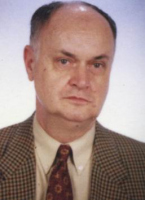 D. Molnár István Beregszász, 1941 Irodalom- és művelődéstörténész, műfordító. A lengyel tanszék alapítója,
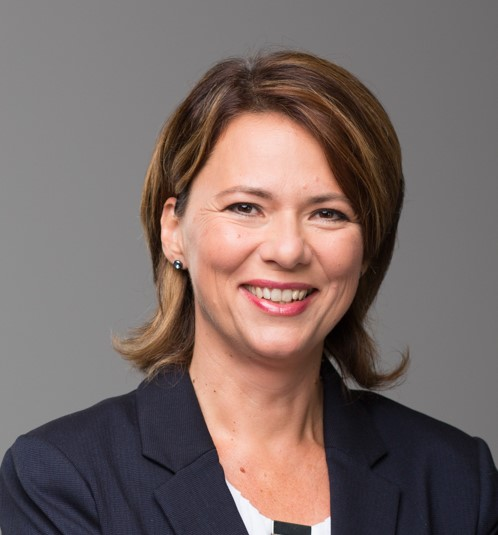 Dr. Engler ÁgnesnevelésszociológusDE Nevelés- és Művelődéstudományi Intézet
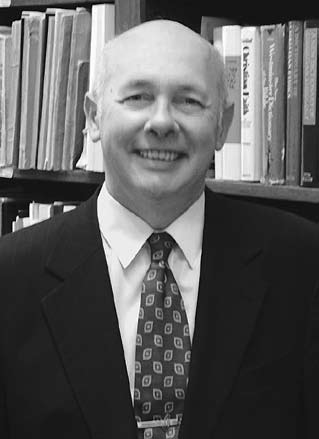 Dr. Gaál Botond
Vámosatya, 1946

Teológus

Debreceni Református Hittudományi Egyetem
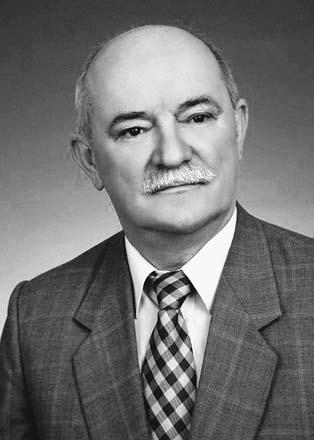 Dr. Galuska László Bükkszentkereszt, 1946. Belgyógyász, izotópdiagnosztikai szakorvosNukleáris Medicina
.
Dr. Győry Kálmán Ózd, 1940MatematikusakadémikusDE Matematikai Intézet
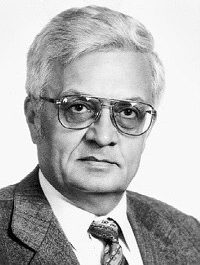 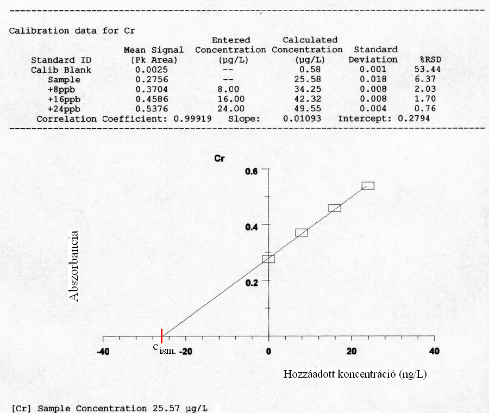 .
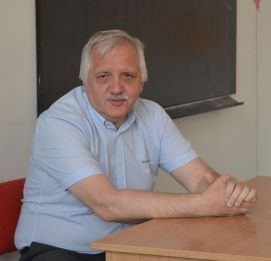 Dr. Hajdu LajosmatematikusDE Matematikai Intézet
Imre László Csorna, 1944  irodalomtörténész, kritikus akadémikus
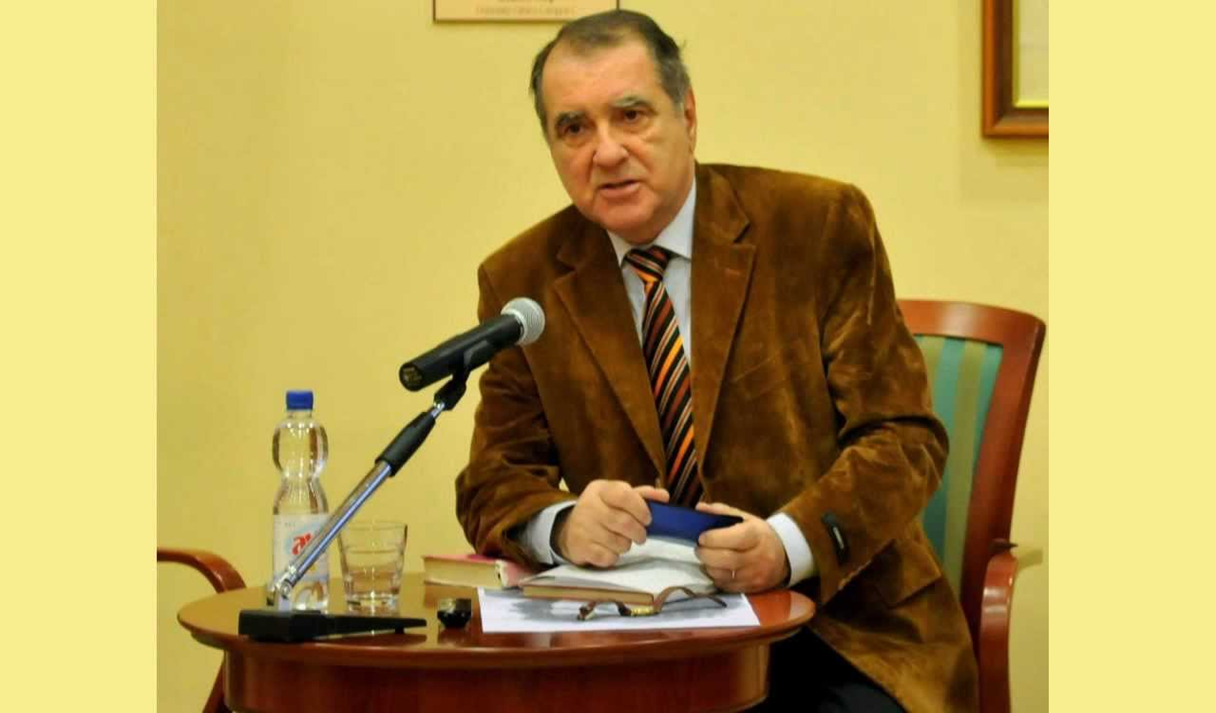 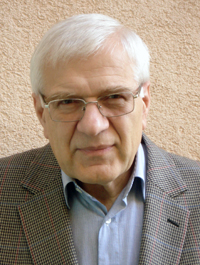 Lovas Rezső György Debrecen, 1946

atomfizikus, akadémikus

MTA Atommagkutató Intézet
Dr. Nagy Péter TibormatematikusÓbudai Egyetem
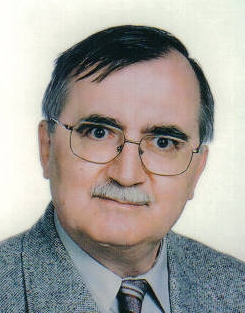 .
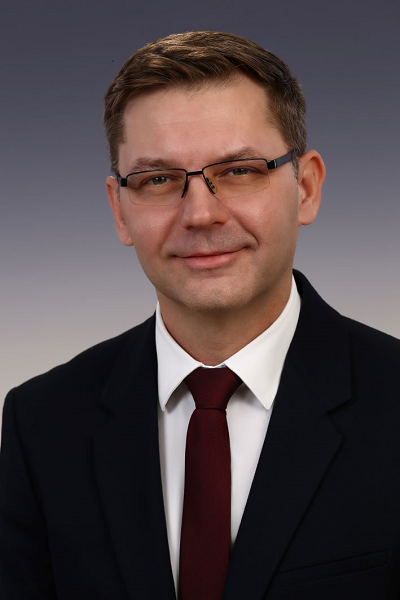 Dr. Németh Norbert1975sebész, zeneszerzőDE Sebészeti Műtéttani Tanszék
Dr. Pethő Attila 1950. SátoraljaújhelymatematikusakadémikusDE, Informatikai Kar, Számítógéptudományi Tanszék
Dr. Posta JózsefBalmazújváros, 1948analitikai kémikusDE, Tájvédelmi és Környezetföldrajzi Tanszék
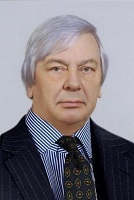 Dr. Sápy Péter Győző
1942

sebész

DE, Sebészeti Klinika
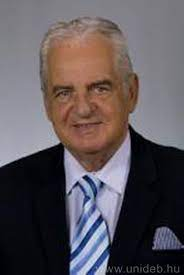 Dr. Solymosi László(Veszprém, 1944)történészELTE Középkori Történeti Tanszék
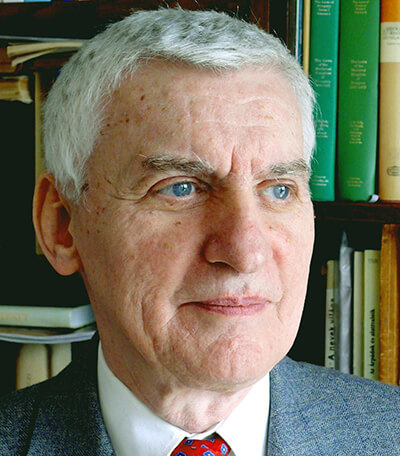 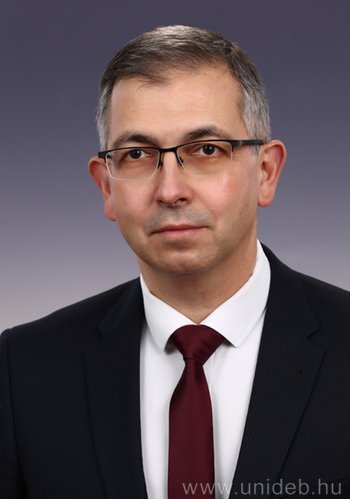 Dr. Szántó Sándor1968 reumatológusDE Sportorvosi Tanszék
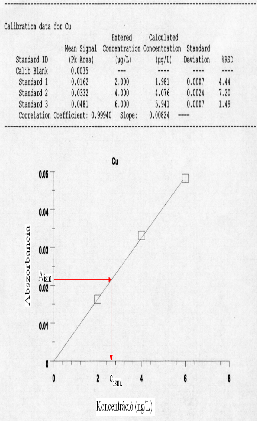 .
Dr. Szilágyi LászlókémikusNMR spektroszkópiaDE Szerves Kémiai Tanszék
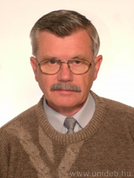 Dr. Pórszász Róbert Kristóf1965orvosDE Farmakológiai és Farmakoterápiai Intézet
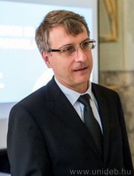 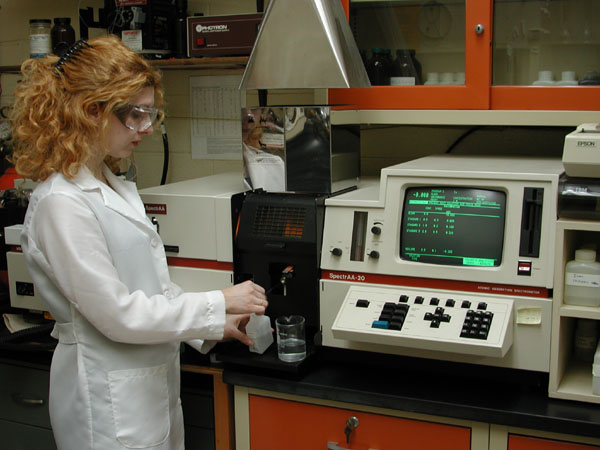 Folyamatban levő PBK ügyek és tervek
Lengyelország
Debreceni akkumulátorgyár
Magyarságért díj
Debrecni Városvédő és –szépítő Egyesület
Trianon emlékhely terve
Utcanevek 
MTA doktori tiszteletdíj
Lengyelország
Sem „Magyar Lajost”, sem Báthory Istvánt, sem az 1956-os forradalom lengyel–magyar vonatkozásait nem tanítanák a jövőben a lengyel iskolásoknak történelemórán, ha végrehajtják a tervezett tankönyvreformot. Az ügyben közösen tiltakoznak magyar és lengyel történészek.
Debreceni akkumulátorgyár
2023.03.16.
Debreceni professzorok az akkumulátorgyárról: 
nincs okunk az aggodalomra!

A Professzorok Batthyány Köre debreceni csoportja három dologra is felhívja a helyiek figyelmét a beruházással kapcsolatban.
Újra folyó lesz a Tócó-patak a Civaqua-programnak köszönhetően
A Vezér utcai víztározó a zsilipnél és a vízmércénél, 2024. február 18-án.
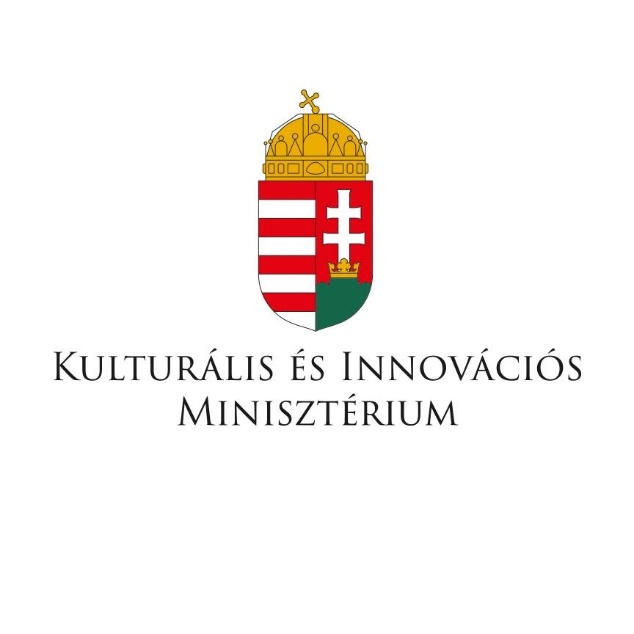 Ω
Tudománypolitikáért és Kutatási Infrastruktúráért Felelős Főosztály
„Az e cél szolgálatába állított, a kutatói életpálya valamennyi szakaszára kiterjedő támogatási programjaink révén olyan modellt kívánunk megvalósítani, amely megfelelő anyagi megbecsülést biztosít a kimagasló teljesítményt nyújtó kutatók eredményeinek elismerésére, ily módon ismerve el közvetlenül a munkájukat.”
Budapest, 2024. április 16.
Nagy-Rébék Ferenc
főosztályvezető
Felvettük a kapcsolatot
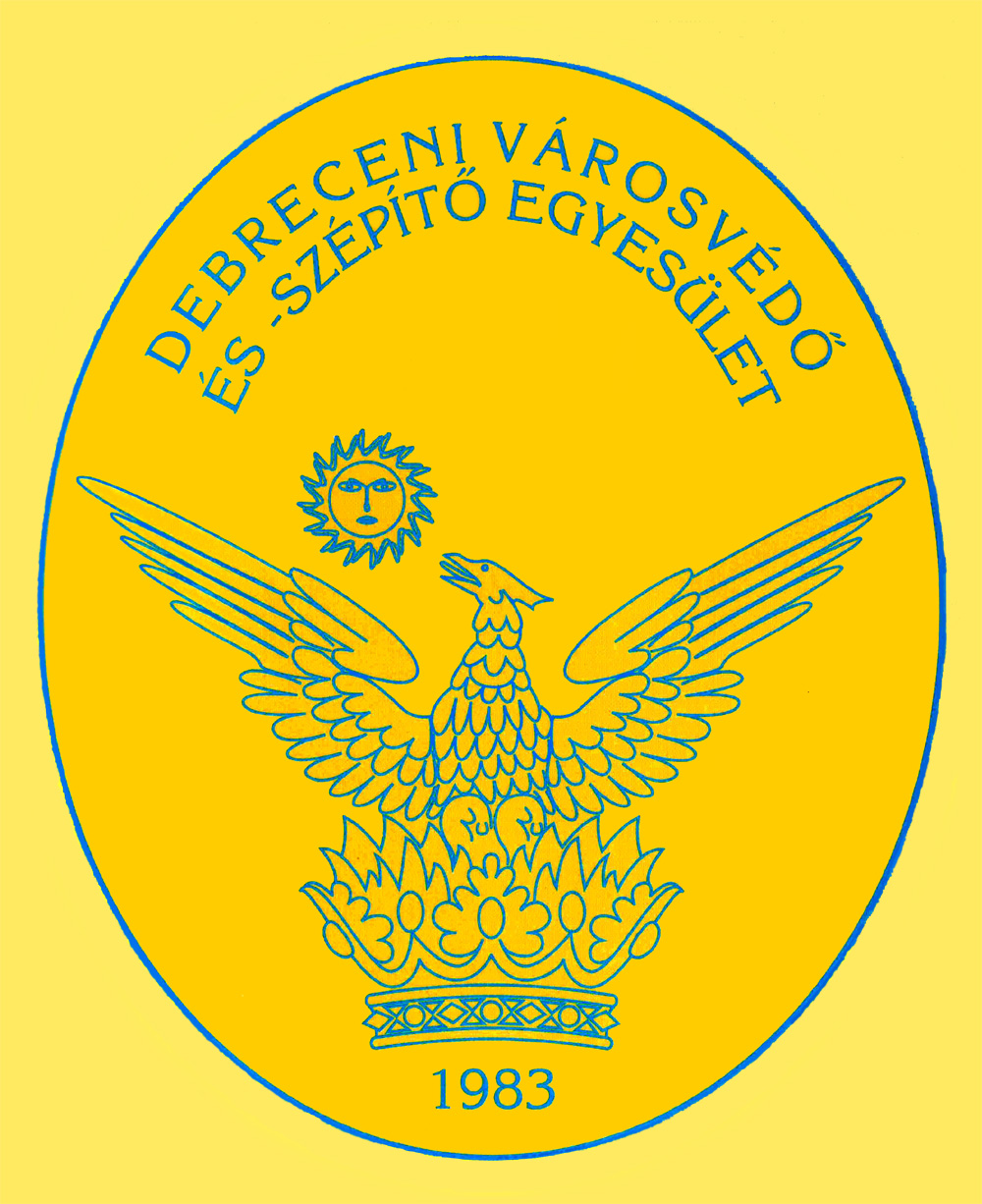 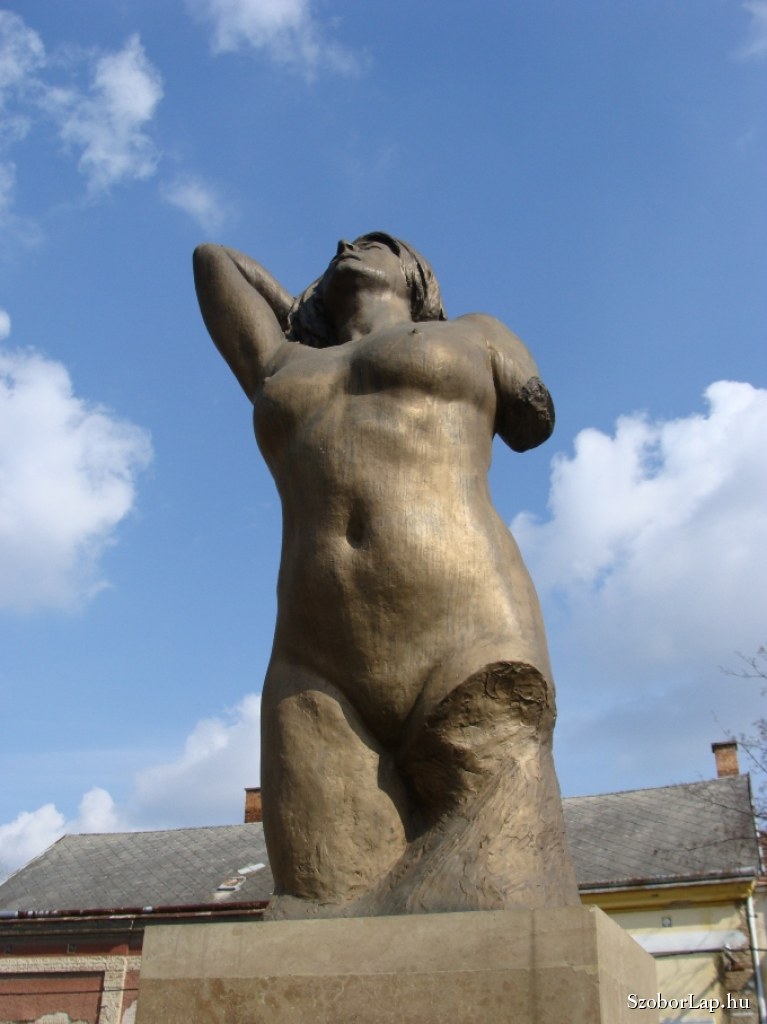 a Magyar Fájdalom szobra
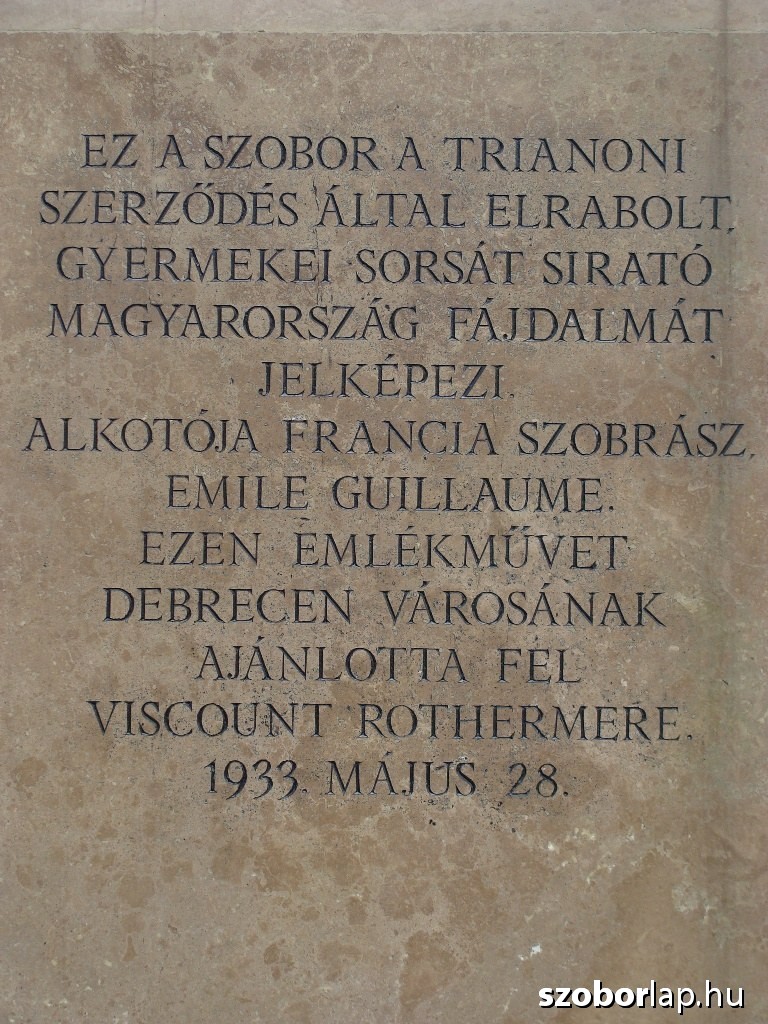 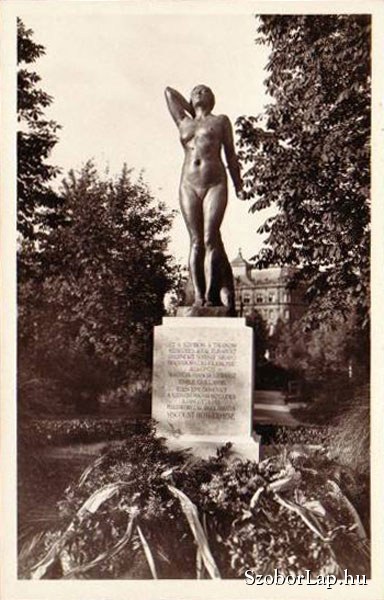 Az egész alakos Trianon szobor
Folyamatban levő PBK ügyek és tervek
Lengyelország
Debreceni akkumulátorgyár
Magyarságért díj
Debrecni Városvédő és –szépítő Egyesület
Trianon emlékhely terve
Utcanevek 
MTA doktori tiszteletdíj
Köszönöm a szíves figyelmet